Lisa Personalisation
http://rawgit.com/ayelet-seeman/coga.personalisation/demo/conactUs.html
Initial view
Select this area
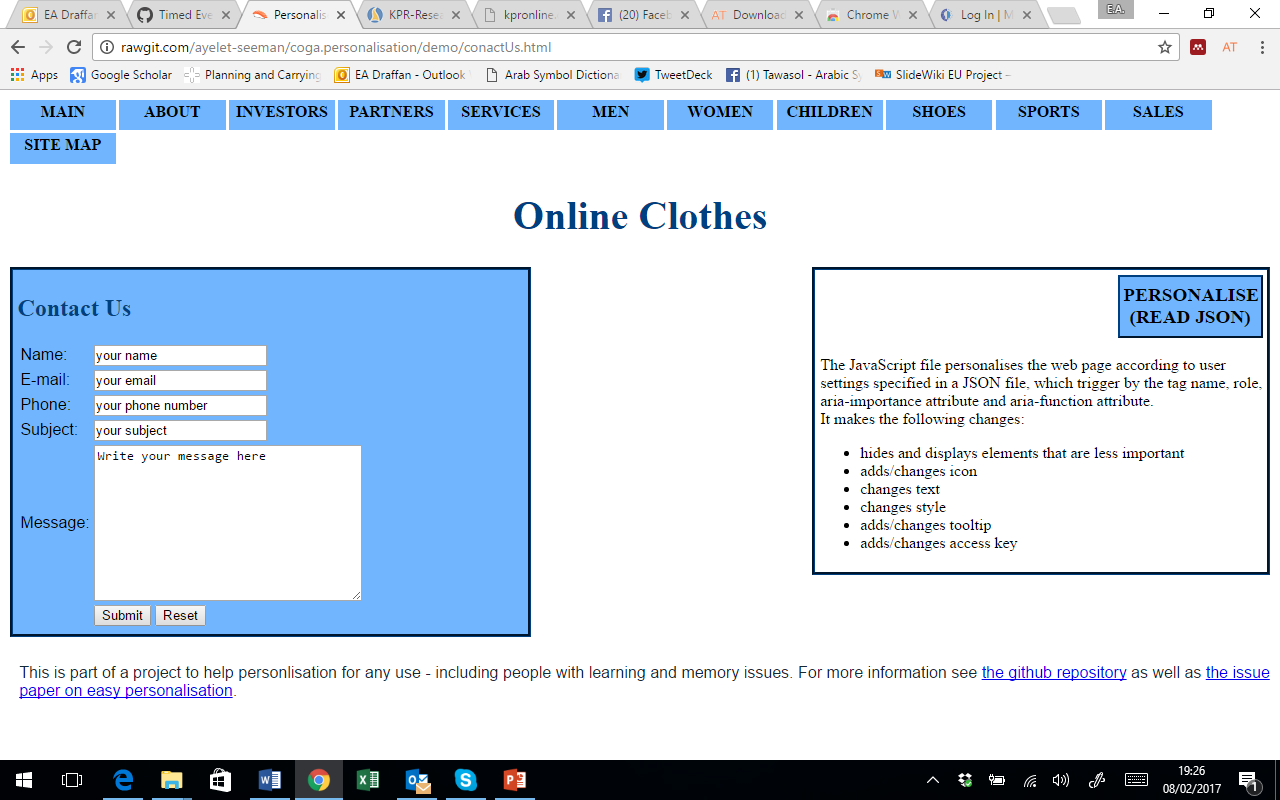 Choose options to personalise
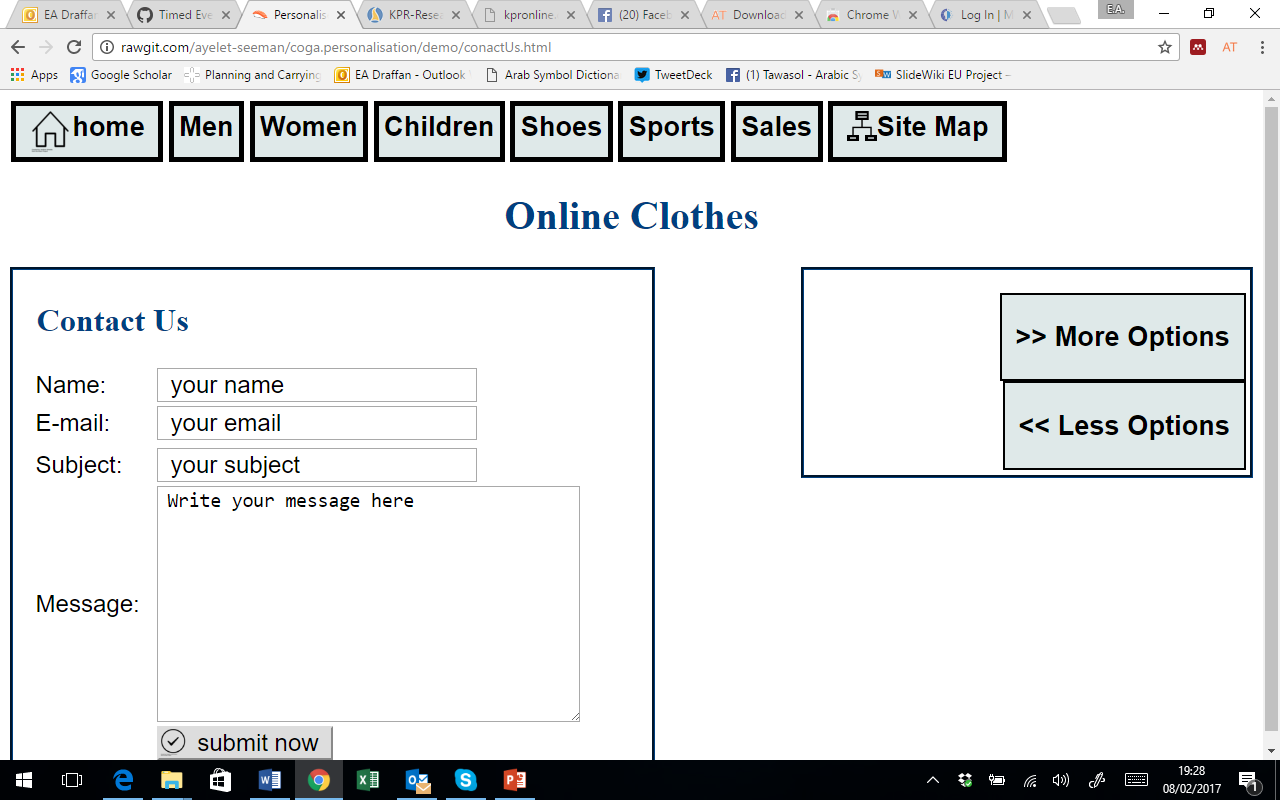 Select this area
Select more or less options to see more or less content
Top amount of content available in enhanced mode
Select this area
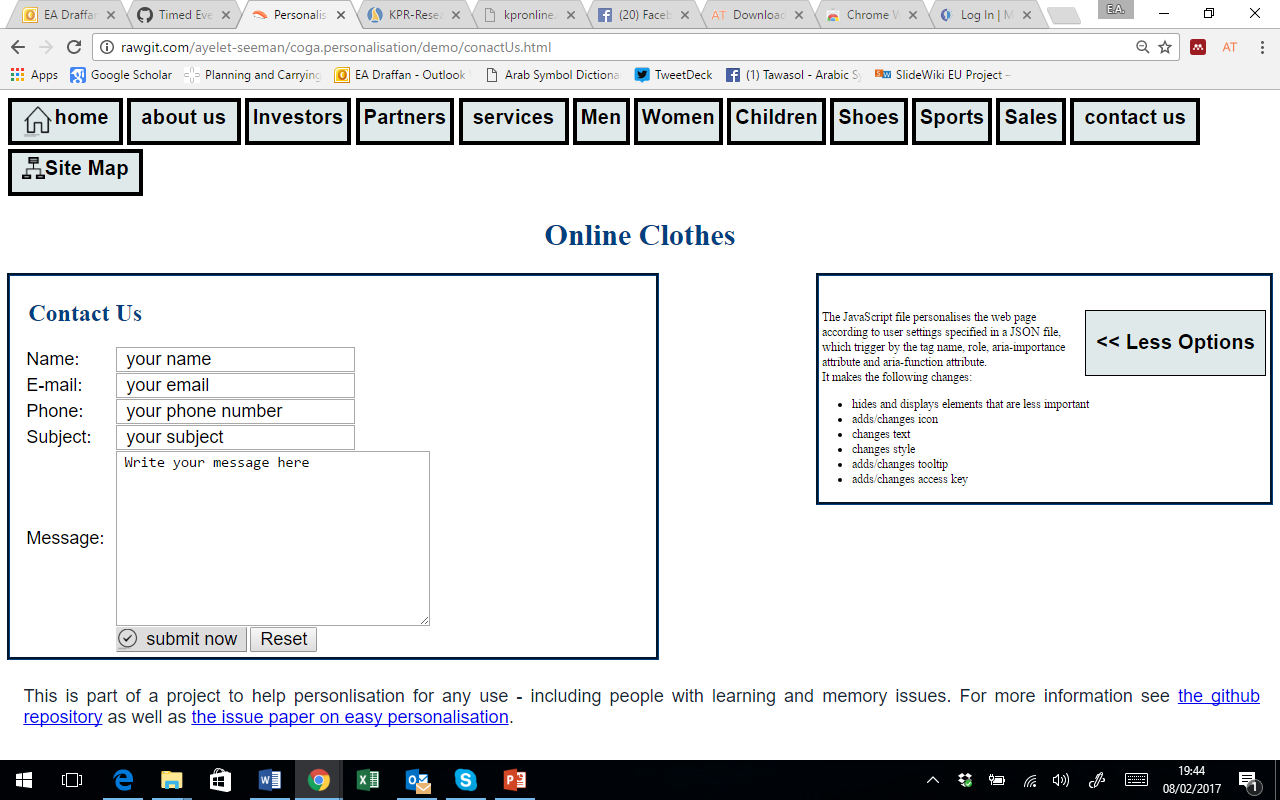 Minimum amount of clutter
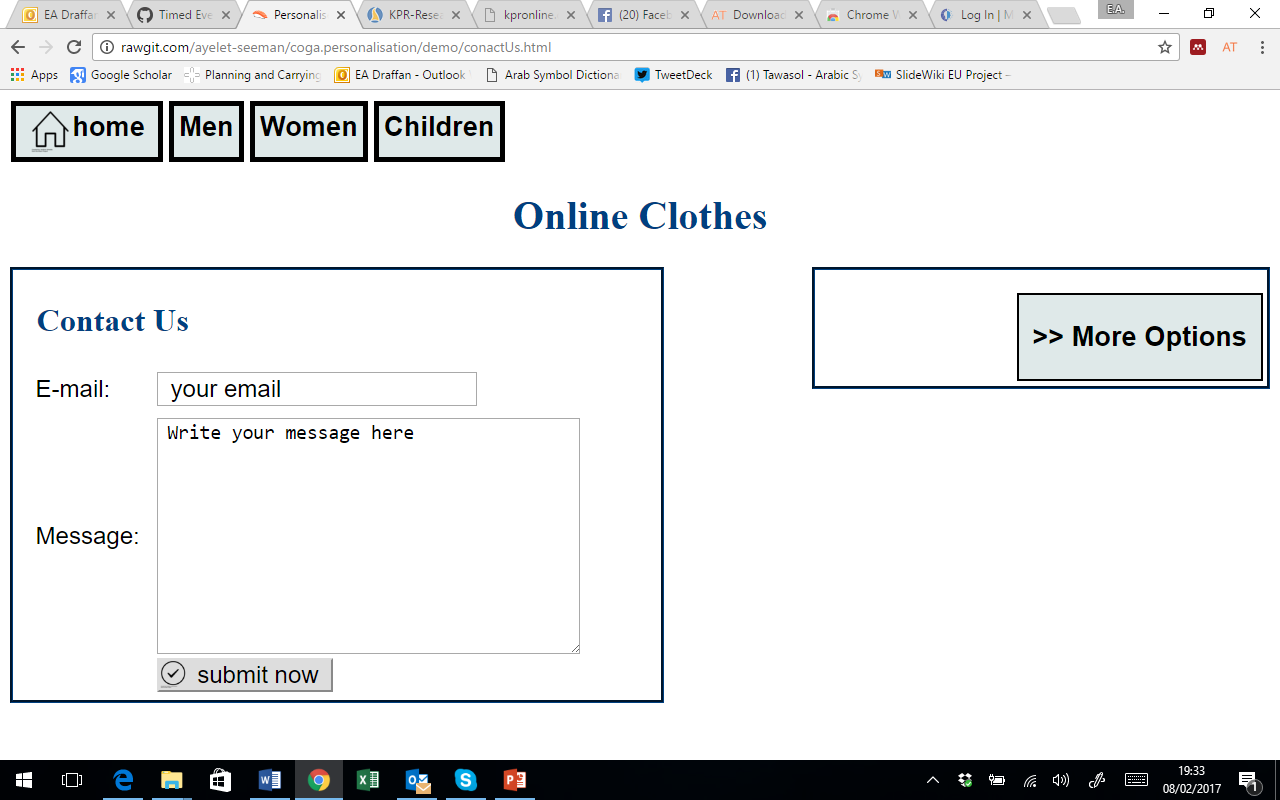